KATASTROFALNI VREMENSKI POJAVI
Orkani, tornadi, močne nevihte
ORKANI
Orkan je veliko zelo močno neurje z divjimi vrtinčastimi vetrovi, ki pihajo s hitrostjo 120 km/h ali več.
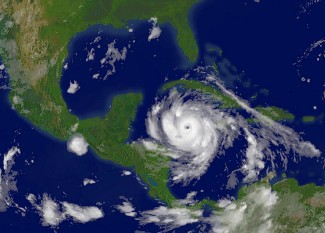 POSLEDICE ORKANOV
povzročajo veliko škodo in razdejanja - ruvajo drevesa ,odkrivajo hiše, ogromni nalivi pa povzročajo velike poplave v obalnem pasu. 


POPLAVLJENI IN RAZDEJANI NEW ORLEANS
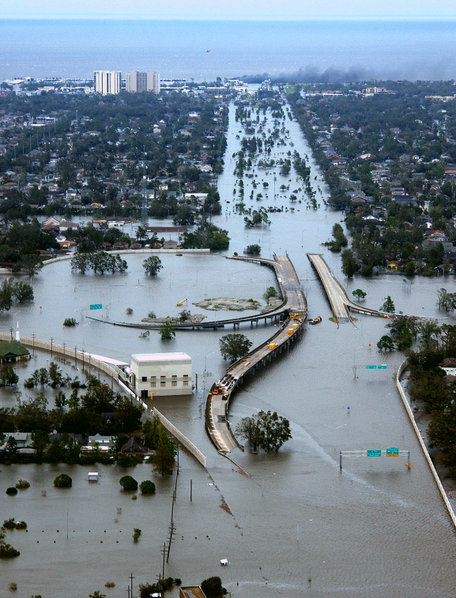 NASTANEK
kot posledica  segrevanje ozračja
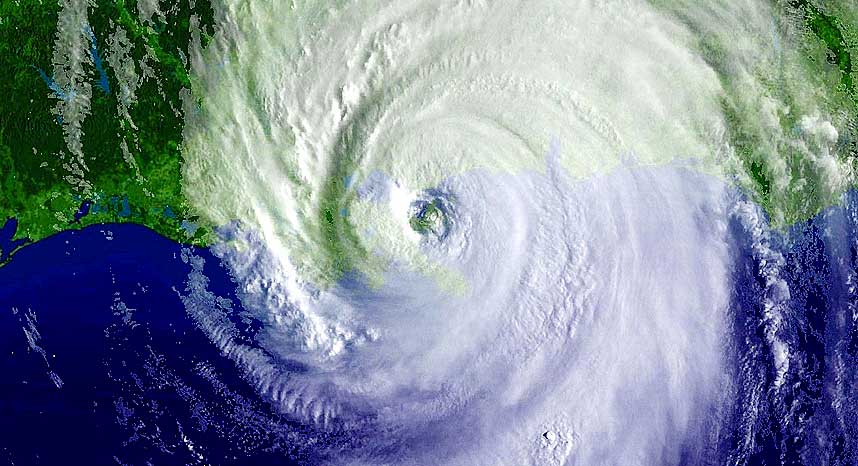 TORNADO
Tornado je silovito se vrteč stolp zraka, ki se spusti iz nevihtnega oblaka in se dotka tal.
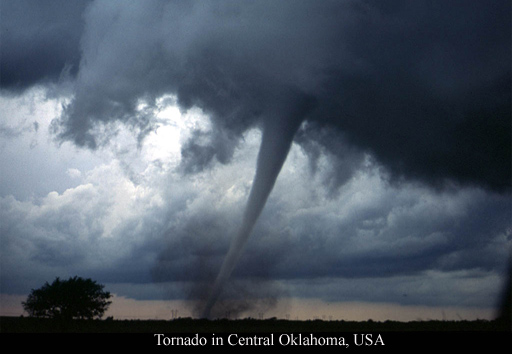 NASTANEK TORNADA
Je močno povezan z močnimi nevihtami, ki nastanejo v nestabilnem ozračju ( stiku toplega in hladnega zraka )‏
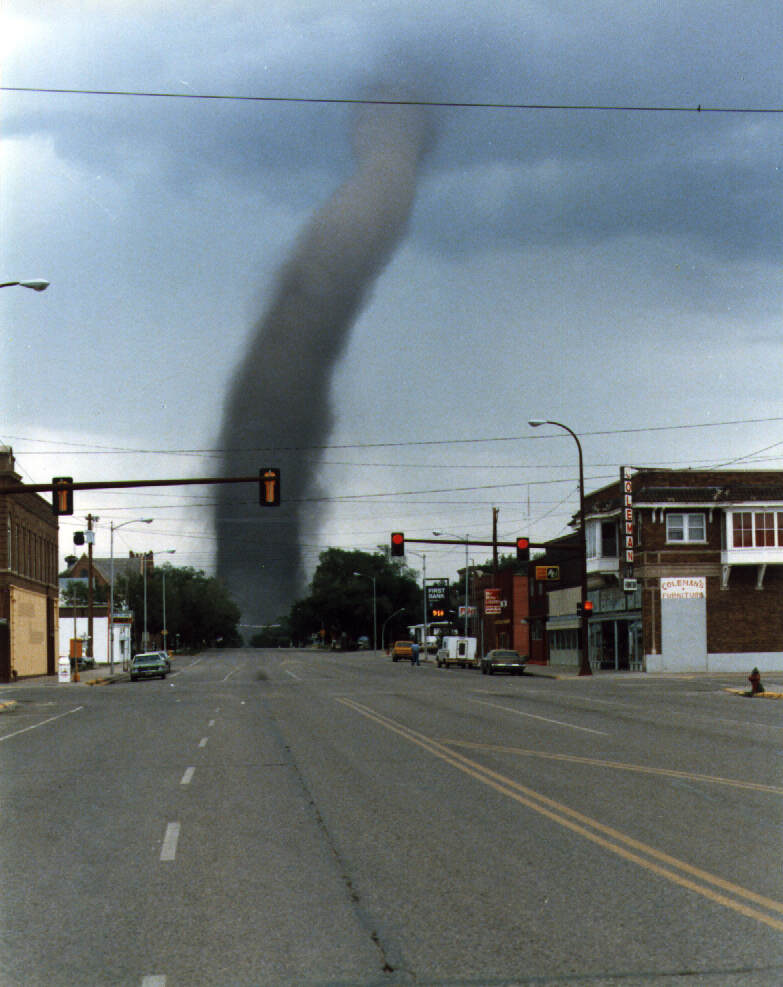 ROJSTVO IN SMRT TORNADA
Preden se tornado pojavi se baza nevihtnega oblaka spusti in nastane oblačni zid. Znotraj tornada se pojavijo še manjši vrtinci.
V centru tornada se pritisk močno zniža. 
Dolnik obda tornado z vseh strani, prekine dotok toplega in vlažnega zraka.Tornado se stanjša in na koncu izgine.
Prašni vrtinci:
Vodna tromba
Nastane nad toplimi vodnimi površinami
Nastane v puščavi
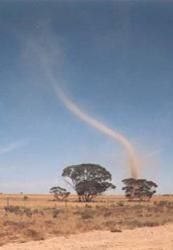 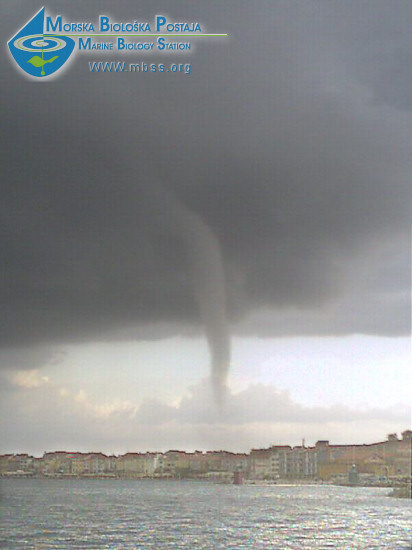 POSLEDICE  in ŠT. TORNADOV
V ZDA so v 20 letih povzročili škode za 65 milijard škode
Letno zabeležijo 800 tornadov
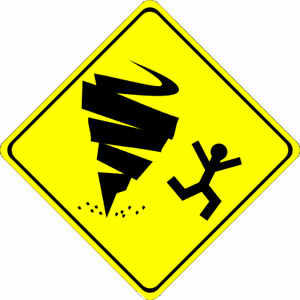 NAPOVEDOVANJE in VIRI ENERGIJE
Tornade se je dati napovedati, vendar v omejenm okvirju
Za nastanek neviht in tornadov je potrebno veliko energije. Tornado je najmočnejša vremenska tvorba.
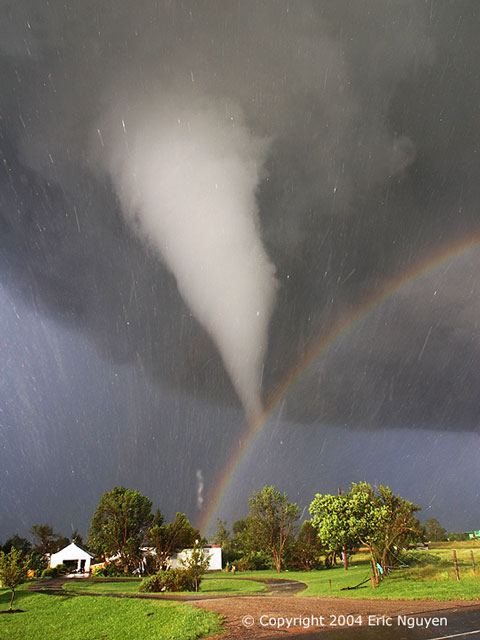